ДОМАШНИЕ ЖИВОТНЫЕ
Гусь
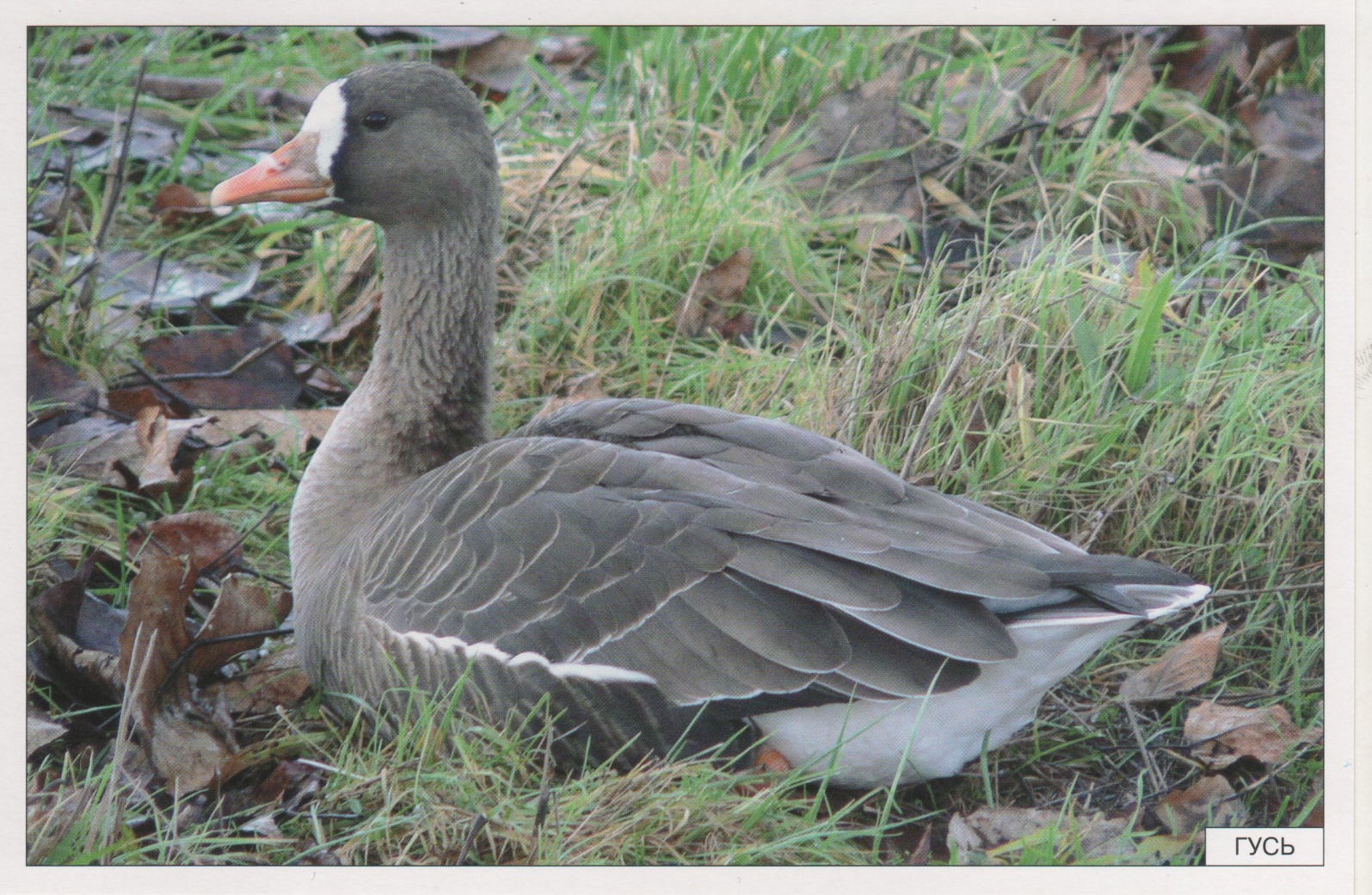 Загадки
По лужку он важно бродит,
Из воды сухим выходит,
Носит красные ботинки,
Дарит мягкие перинки.


Крыластый,
Горластый,
Красные ласты.
Народная примета
Лебедь летит к снегу, а гусь – к дождю.
Курица
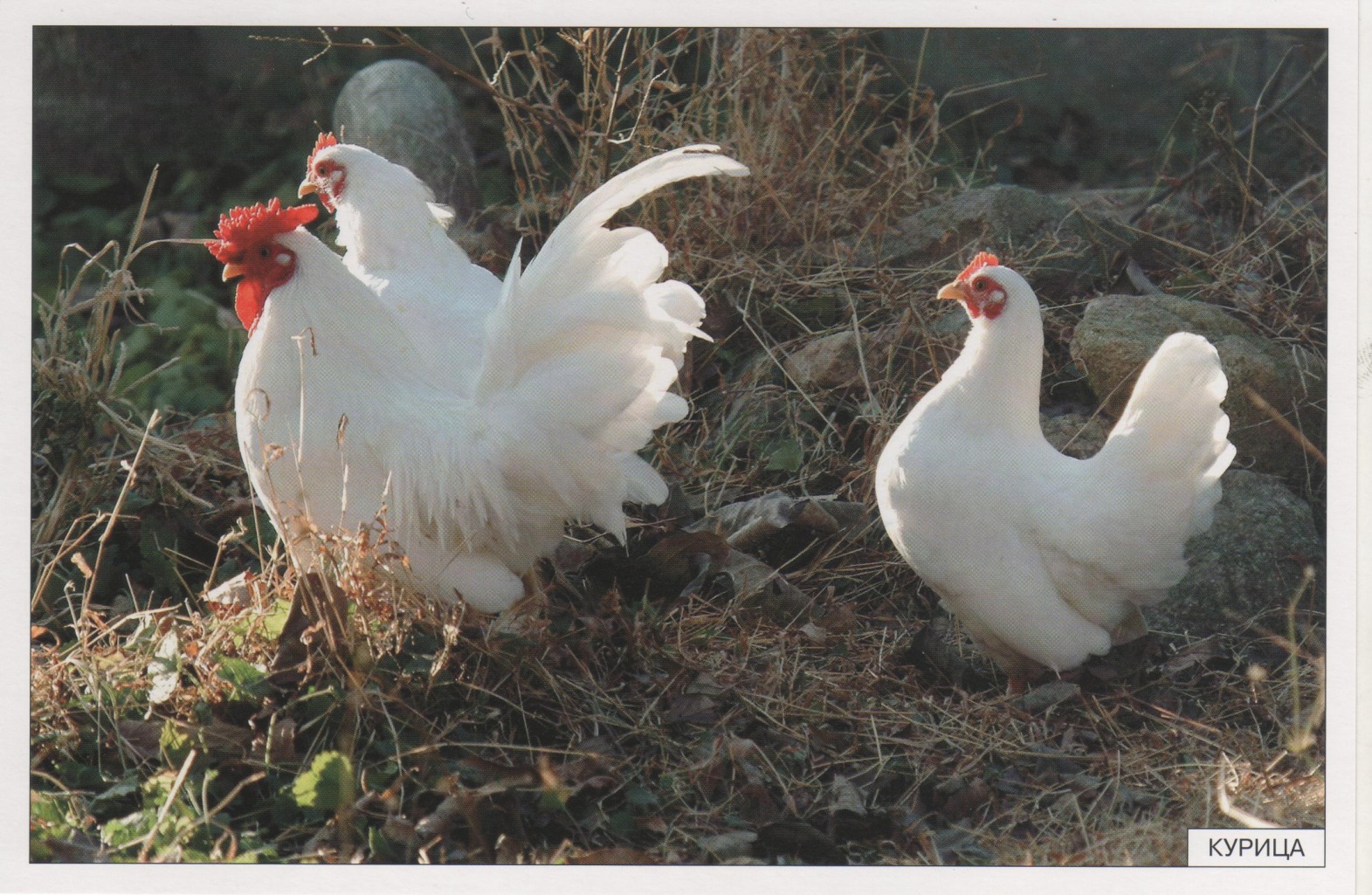 Загадки
Клохчет, квохчет,
Детей созывает,
Под крыло собирает.


Хвост с узорами, 
Сапоги со шпорами, 
Песни распевает,
Время считает.
Народные приметы
Если найти камень с дырой и повесить в курятнике, то куры будут целы.
Насест обвешивать битыми кувшинами, куры хорошо нестись будут.
Утка
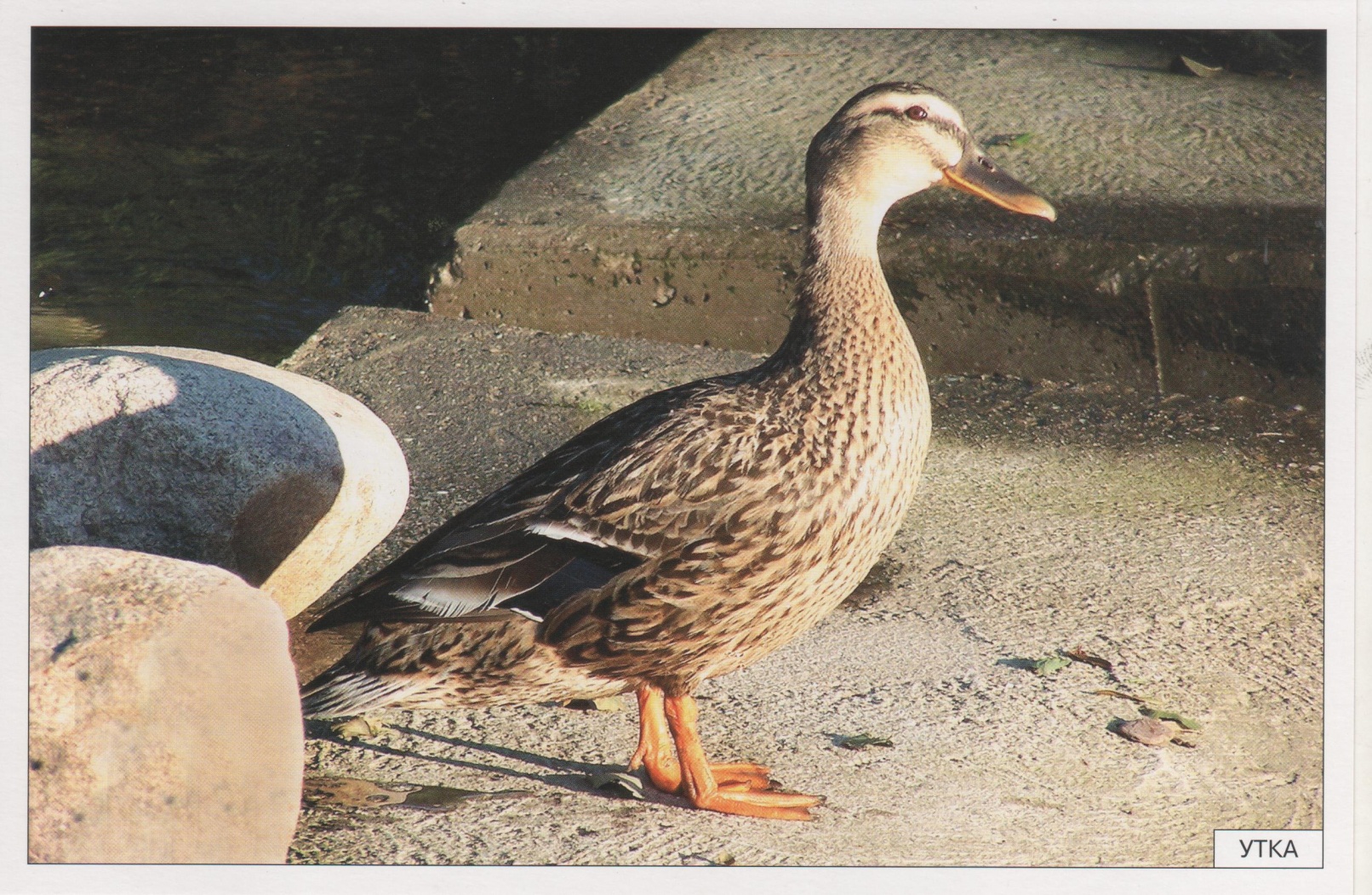 Загадка
Кря-кря-кря! Сюда, сюда!
Раздаётся из пруда.
Так зовёт своих малюток
Кряква, по – другому….
Индейка
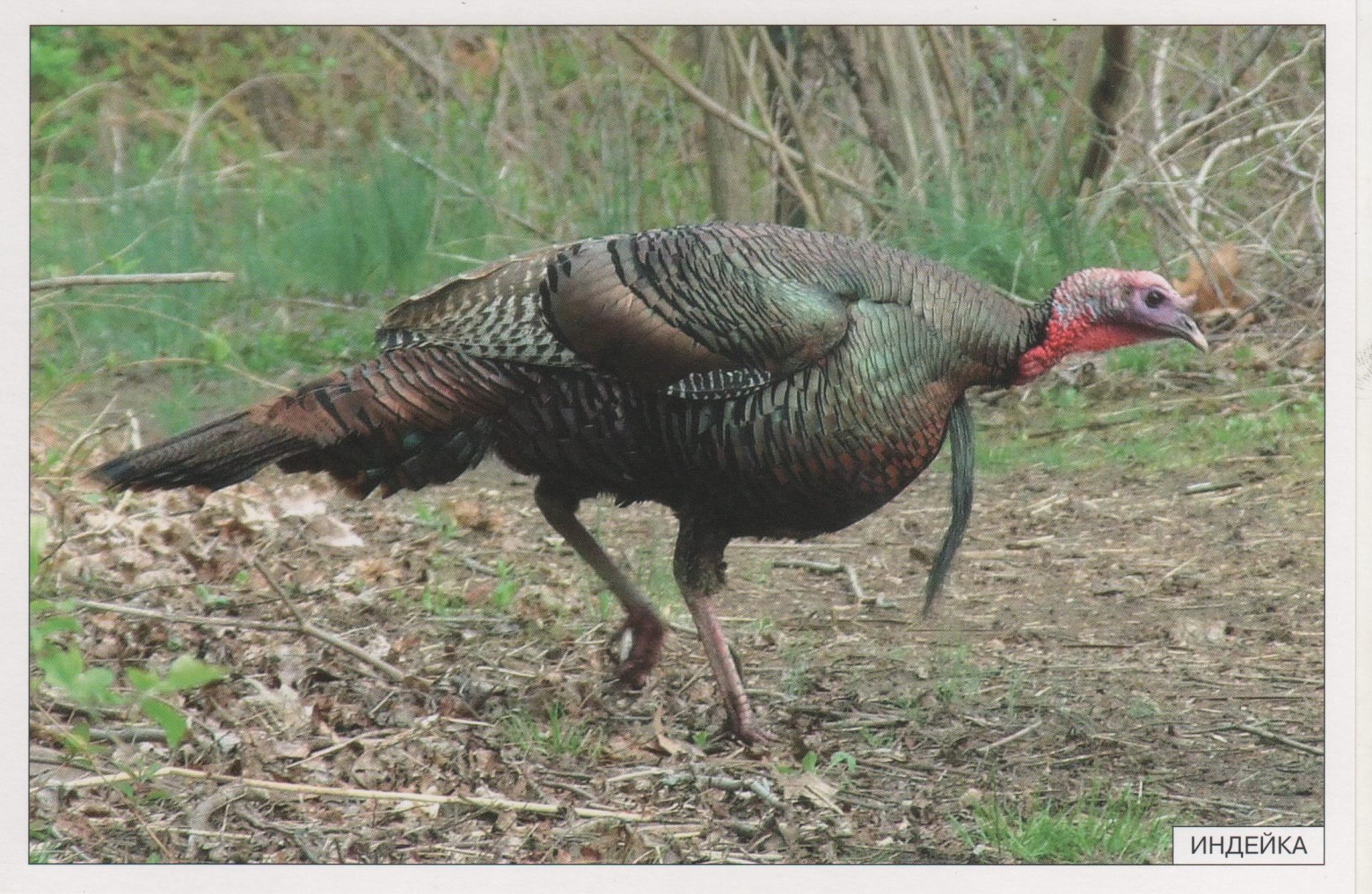 Загадки
Грозен сей пернатый друг, Называемый… (индюк)
С ним подруга – голошейка,
А зовут её… (индейка)
Овца
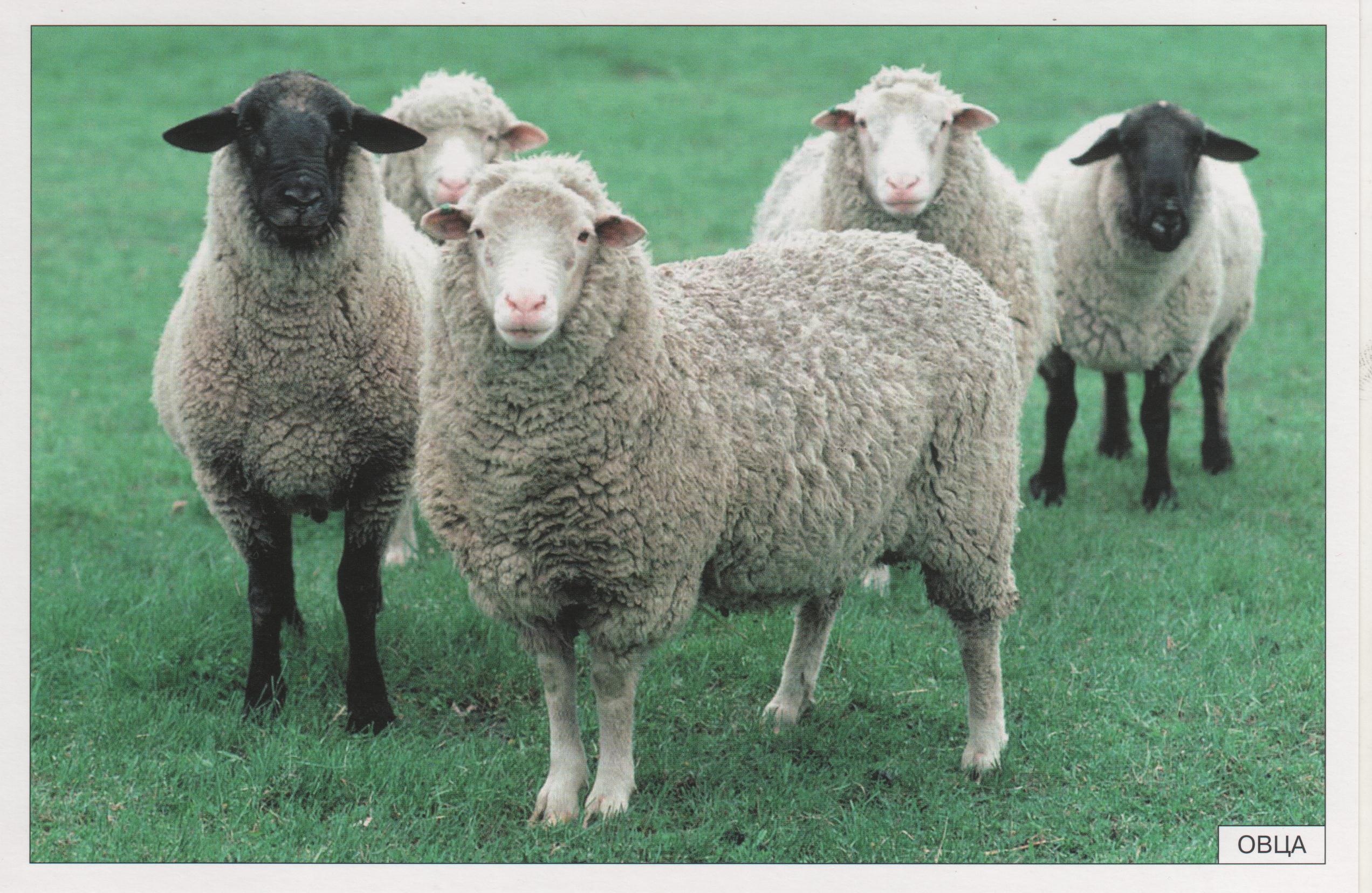 Пословицы и поговорки
Не за то волка бьют, что сер, а за то, что овцу съел.
Молодец против овец, а на молодца и сам овца.
Смотреть, как баран на новые ворота.
Свинья
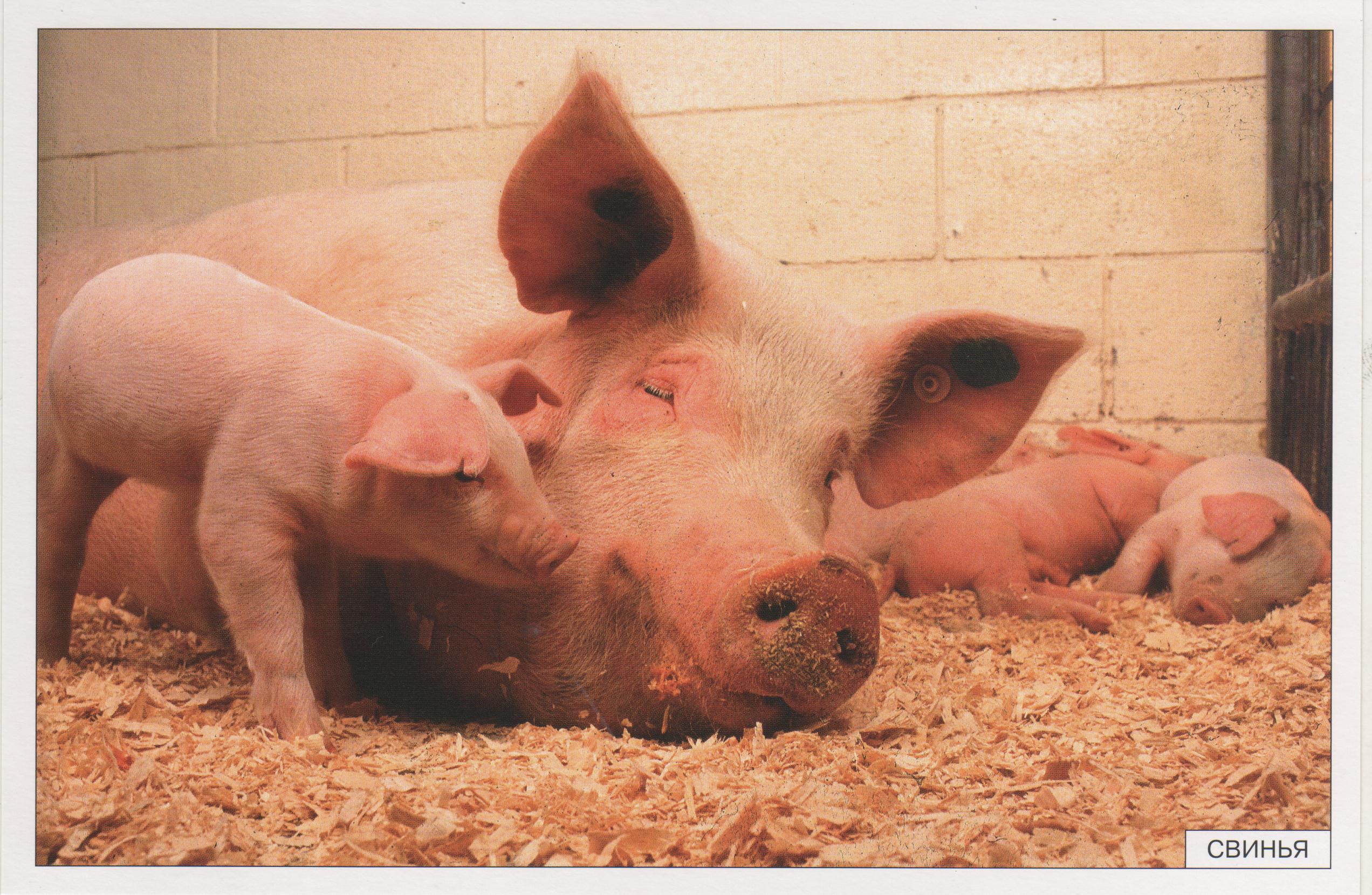 Пословицы и поговорки
Была у свинки золотая щетинка, да в грязи завалялась, отняли (поверье).
Не забыть свинье полена: помнит, где поела.
Корова
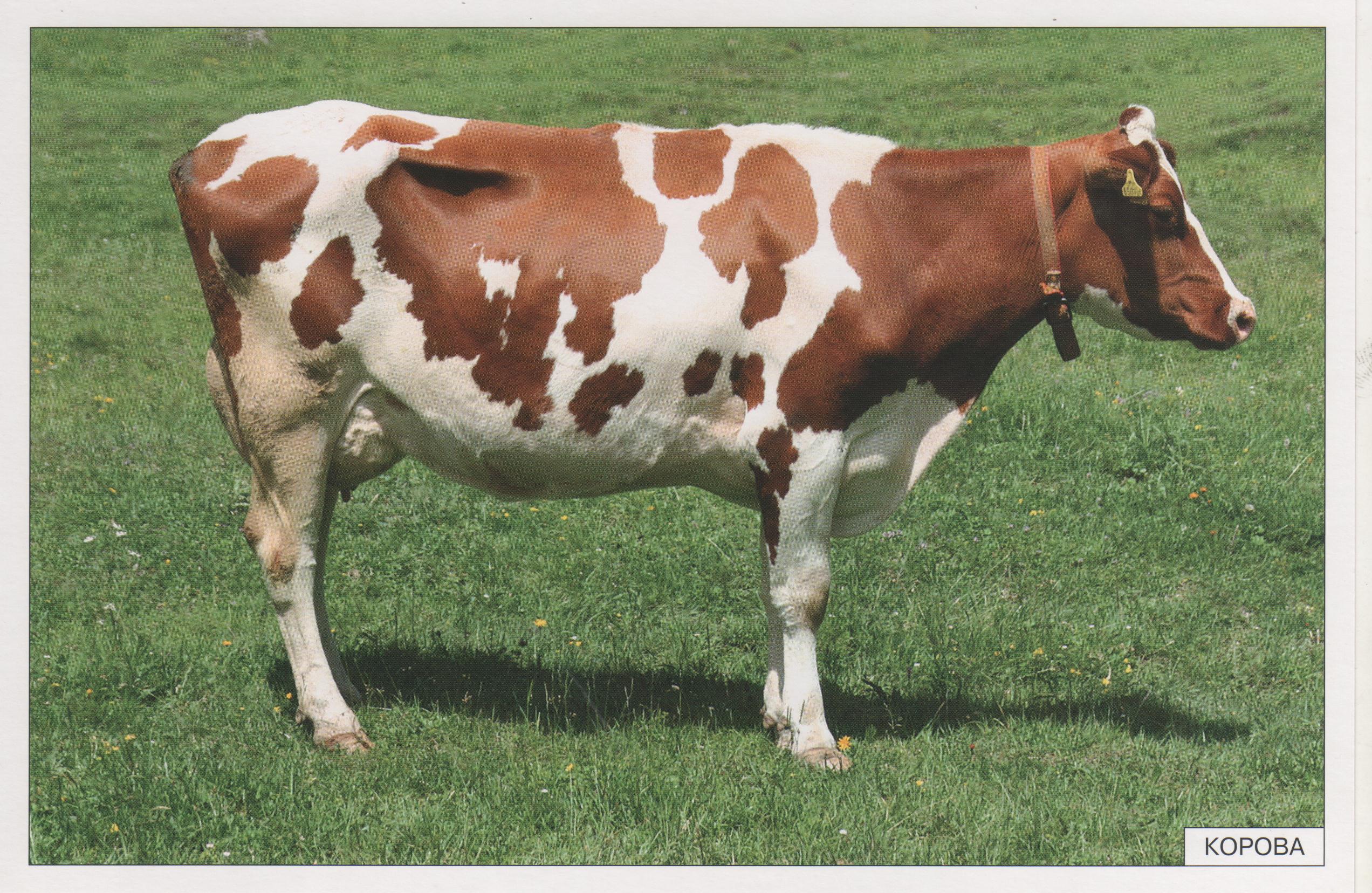 Народные приметы
Как под копытом мокро (весной и осенью), так корова молока убавит.
Корова на дворе – харч на столе.
Теленка по спине не гладь (захилеет).
Лошадь
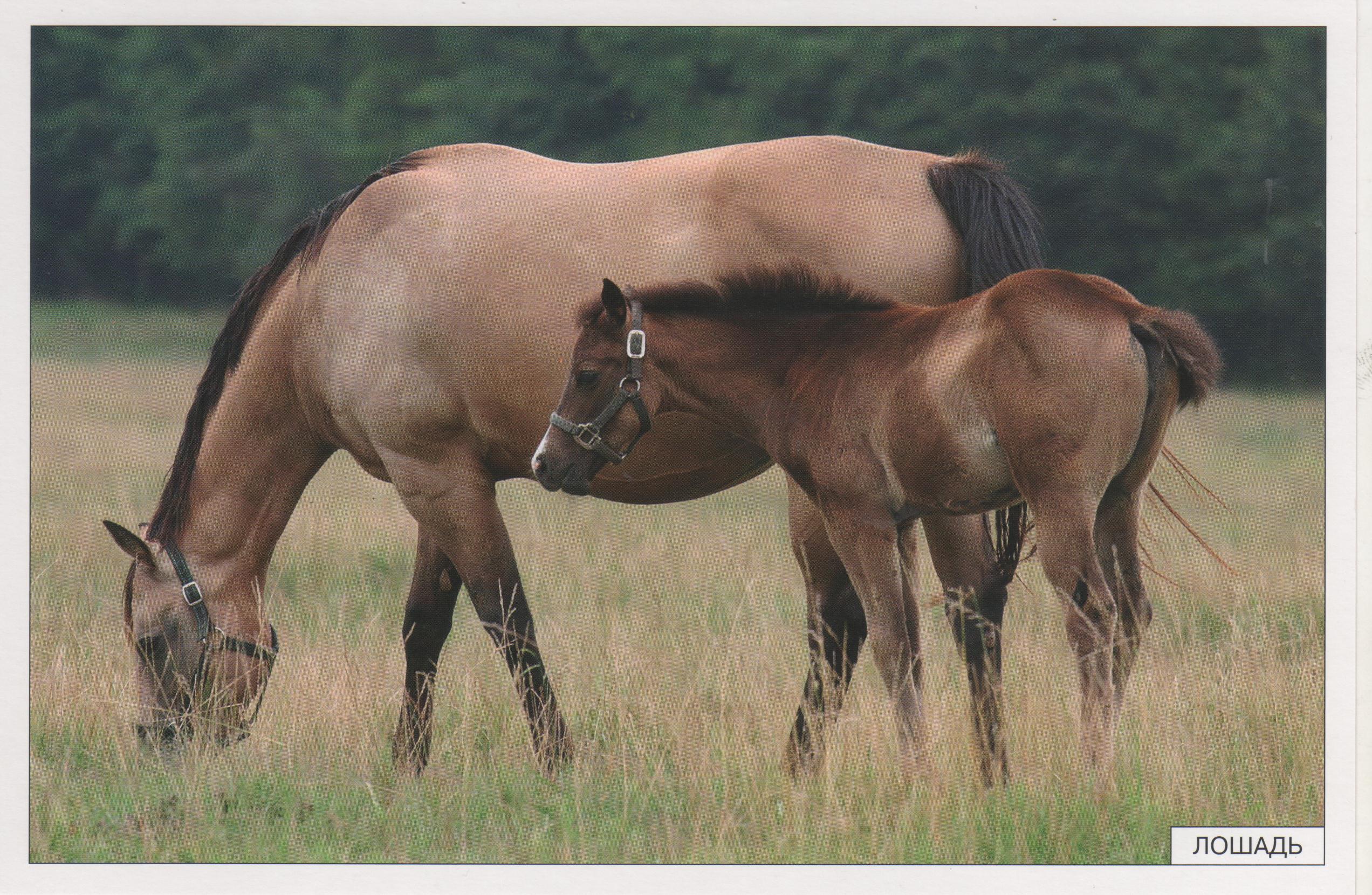 Пословицы и поговорки
В худого коня корм тратить, что в худую кадушку воду лить.
Добр конь, да копыта отряхивает.
Казак сам не ест, а лошадь кормит.
Коза
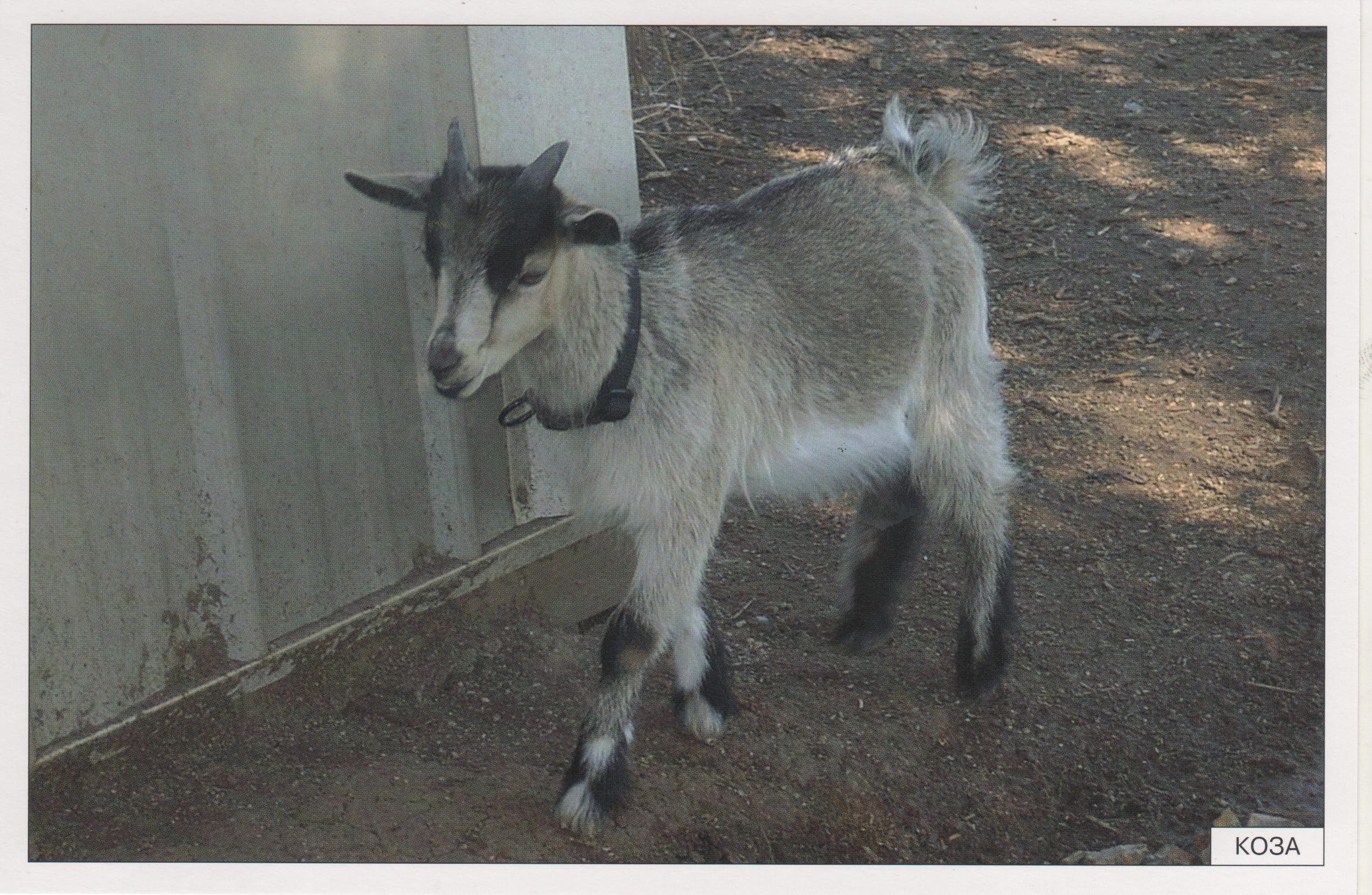 Загадки
Идёт-бредёт,
Бородой трясёт,
Травки просит: «Ме-е-е,
Дай-ка вкусной мне-е-е».


Белая спинка, острые рожки,
Стройные ножки бегут по дорожке.
Бойкая, шустрая, как егоза,
Вы отгадали? Это…
Собака
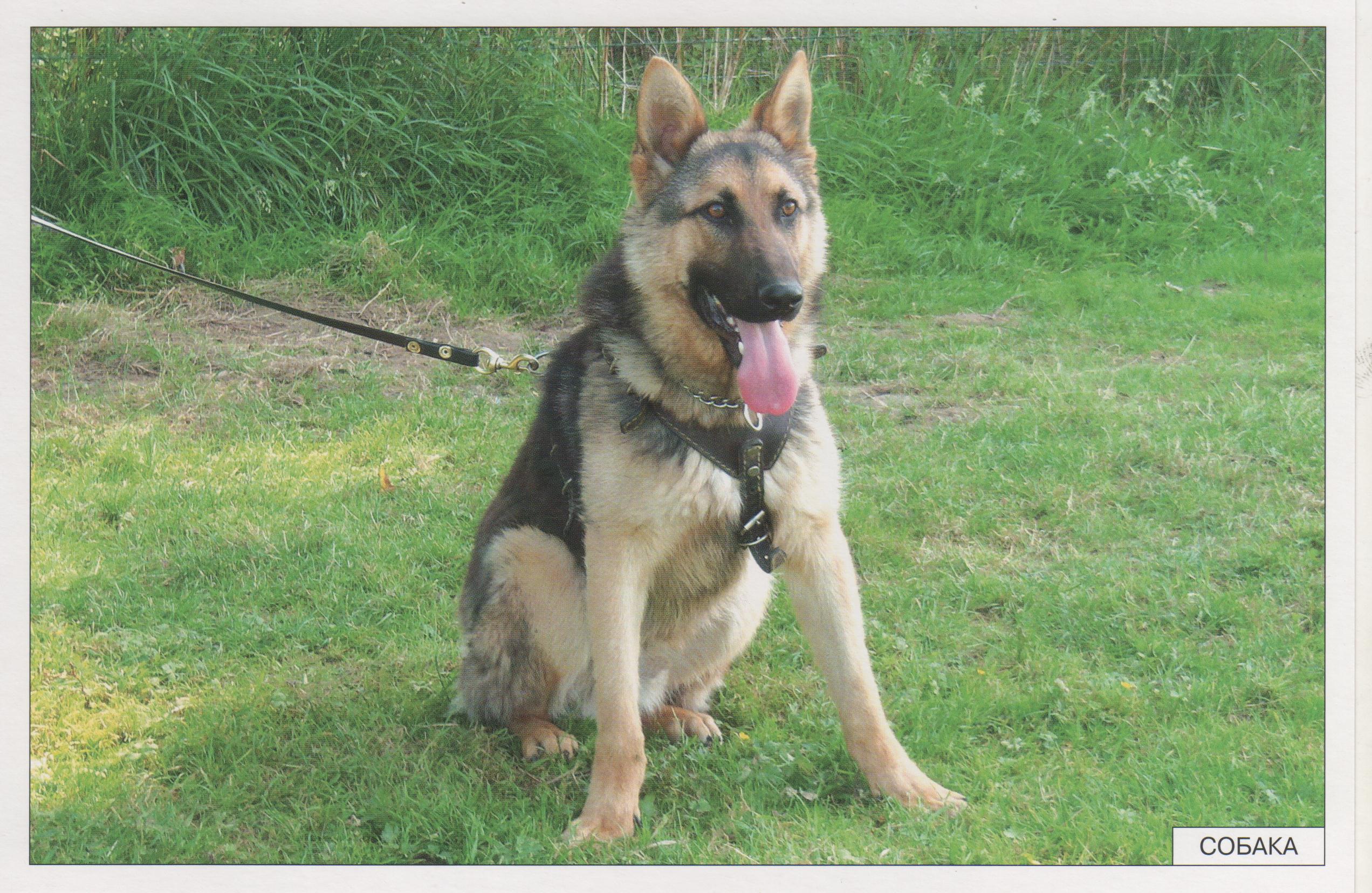 Пословицы и поговорки
Собака обжора, а кошка сластёна.
Собака друг, а лошадь ворог.
Собака человеку неизменный друг.
Кошка
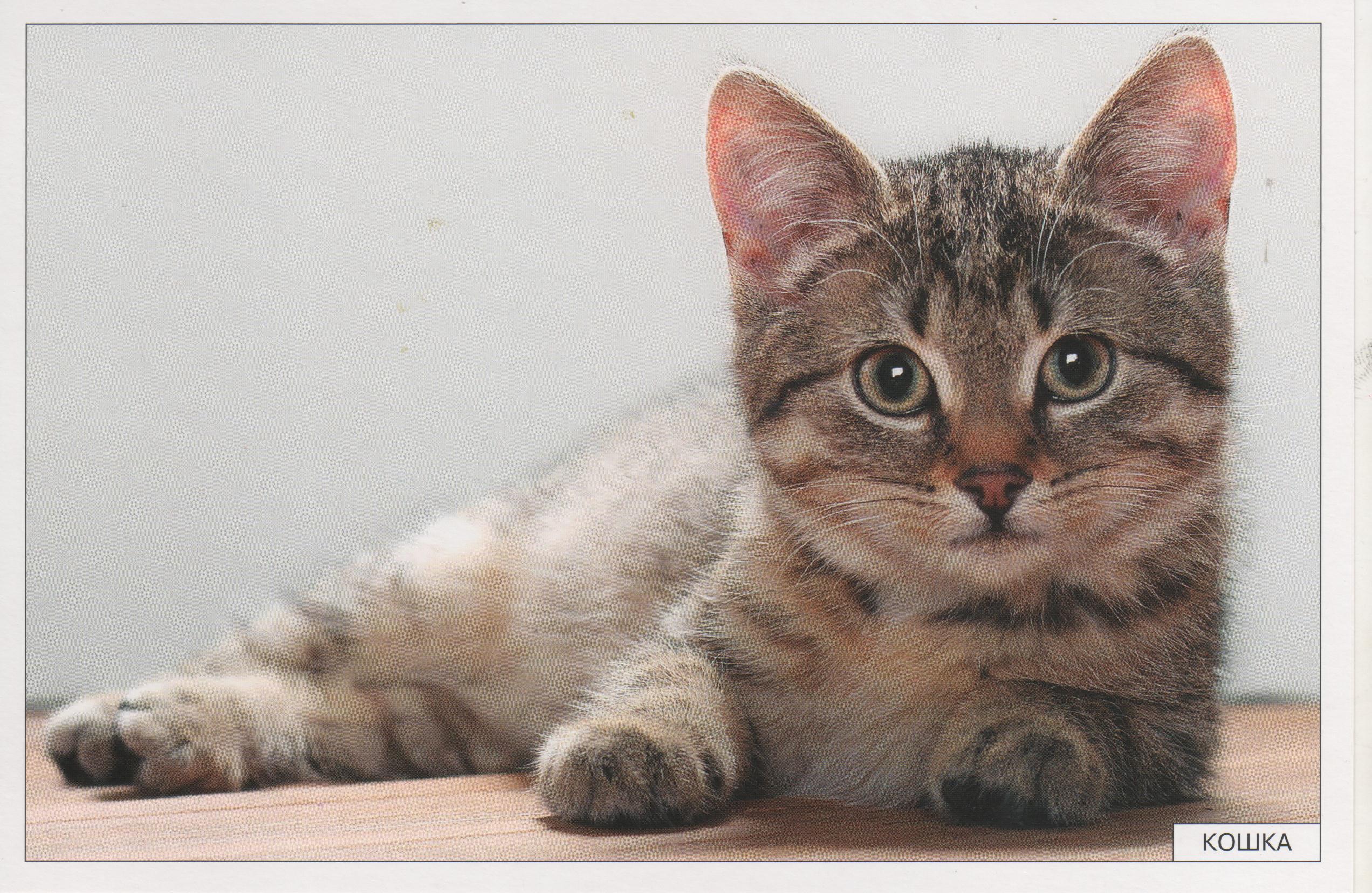 Пословицы и поговорки
Кота убить – семь лет ни в чём удачи не видать.
Кошку девятая смерть  донимает (она живуча).
Верблюд
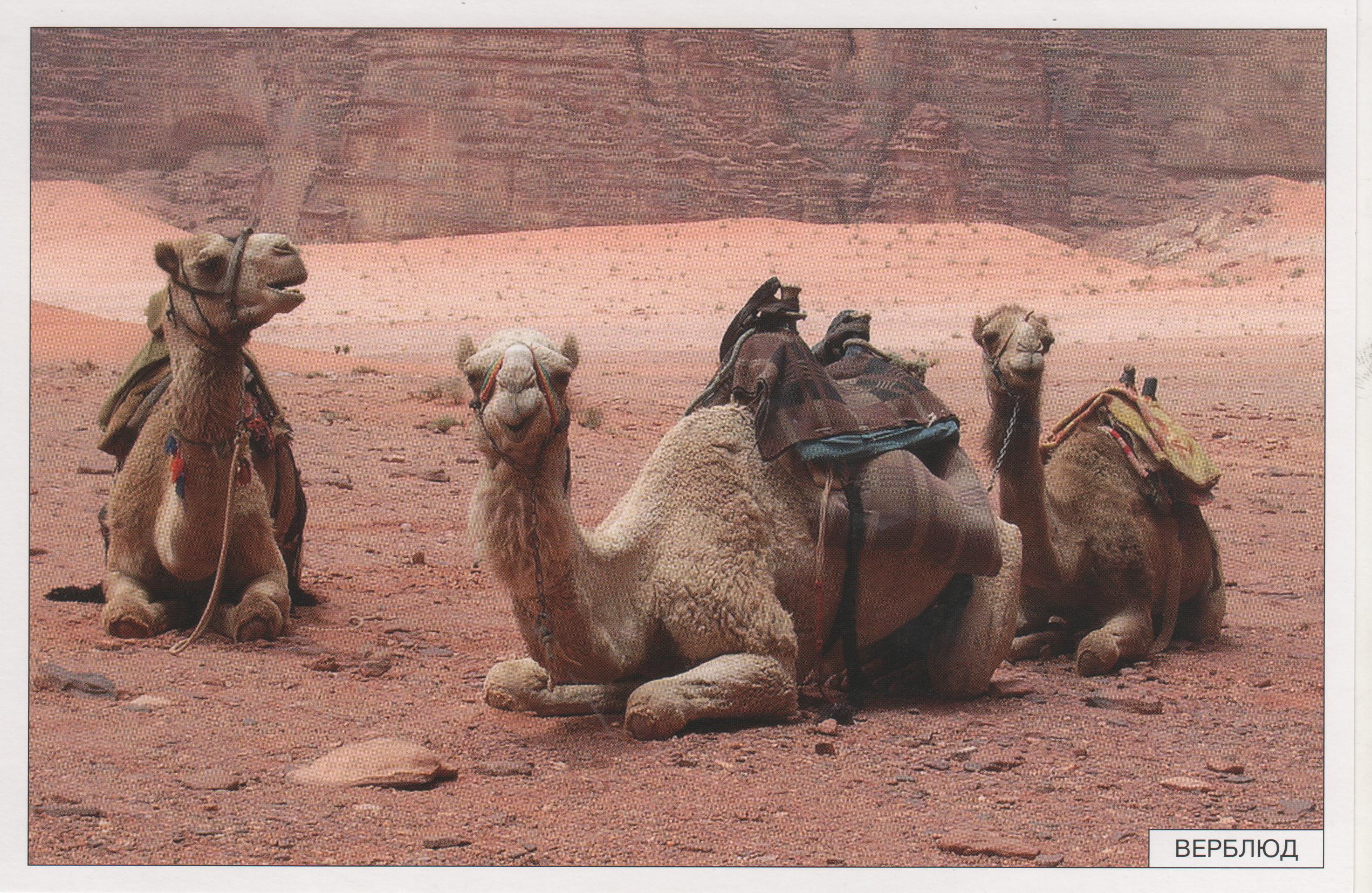 Усталый верблюд по пустыне бредёт.
Он хочет воды, но никак не найдёт.
Как солнце палит, на небе ни тучки.
А под ногами песок и колючки.
Благодарю за внимание!
Презентацию подготовила воспитатель группы семейного пребывания МБДОУ д/с№23
 Павлусенко Тамара Александровна